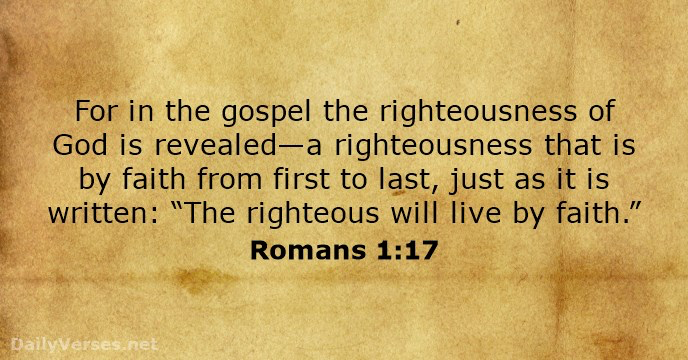 Bless The Lord, Oh My Soul
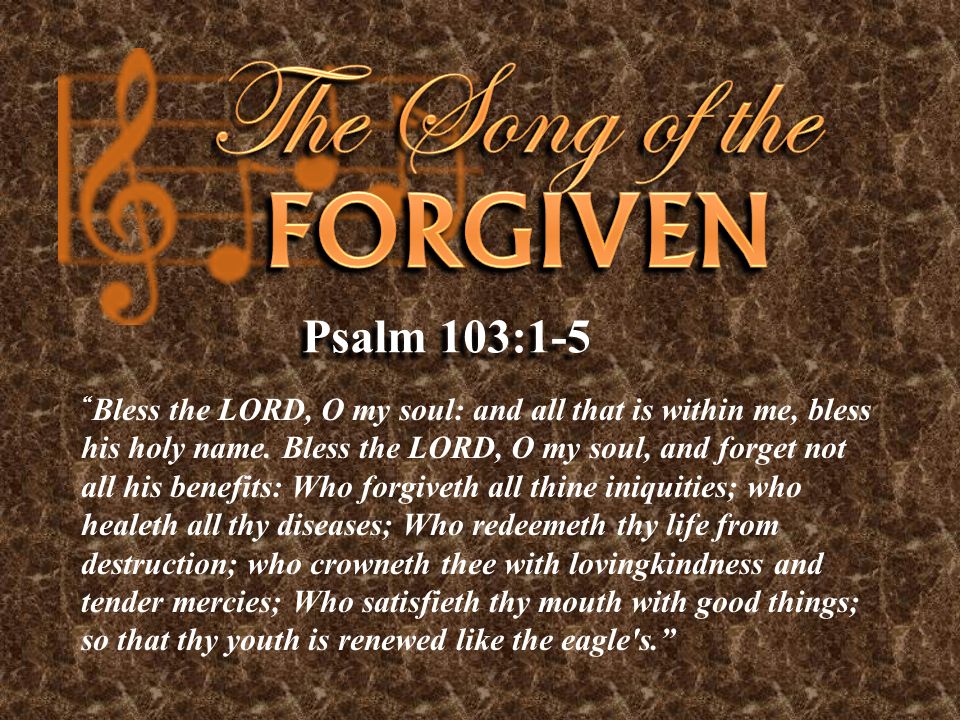 1 Peter 1:3 
Blessed be the God and Father of our Lord Jesus Christ! According to his great mercy, 
he has caused us to be born again to a living hope 
through the resurrection of Jesus Christ from the dead.
Psalm 103 
Bless the Lord, O my soul, and all that is within me, bless his holy name!2 Bless the Lord, O my soul, and forget not all his benefits, 3 who forgives all your iniquity, who heals all your diseases, 4 who redeems your life from the pit, who crowns you with steadfast love and mercy, 5 who satisfies you with good so that your youth is renewed like the eagle’s 6 The  Lord  works  righteousness and justice for all who are oppressed. 7 He made known his ways to Moses, his acts to the people of Israel. 8 The Lord is merciful and gracious, slow to anger and abounding in steadfast love. 9 He will not always chide, nor will he keep his anger forever. 10 He does not deal with us according to our sins, nor repay us according to our iniquities. 11 For as high as the heavens are above the earth, so great is his steadfast love toward those who fear him;12 as far as the east is from the west, so far does he remove our transgressions from us.13 As a father shows compassion to his children, so the Lord shows compassion to those who fear him…………..
…………..14 For he knows our frame; he remembers that we are dust.15 As for man, his days are like grass; he flourishes like a flower of the field; 16 for the wind passes over it, and it is gone, and its place knows it no more. 17 But the steadfast love of the Lord is from everlasting to everlasting on those who fear him, and his righteousness to children's children,18 to those who keep his covenant and remember to do his commandments  19 The Lord  has  established his throne in the heavens, and his kingdom rules over all.20 Bless the Lord, O you his angels, you mighty ones who do his word, obeying the voice of his word! 21 Bless the Lord, all his hosts, his ministers, who do his will! 22 Bless the Lord, all his works, in all places of his dominion. Bless the Lord, O my soul!
Psalm 103:1-5
 Bless the Lord, O my soul, and all that is within me, bless his holy name!2 Bless the Lord, O my soul, and forget not all his benefits 3 who  forgives all your iniquity, who heals all your diseases, 4 who redeems your life from the pit, who crowns you with steadfast love and mercy, 5 who satisfies you with good so that your youth is renewed like the eagle's.
Psalm 103: 6-10 
The Lord works righteousness and justice for all who are oppressed. 7 He made known his ways to Moses, his acts to the people of Israel. 8 The Lord is merciful and gracious, slow to anger and abounding in steadfast love. 9 He will not always chide, nor will he keep his anger forever. 10 He does not deal with us according to our sins, nor repay us according to our iniquities.
Psalm 103: 11-13
 For as high as the heavens are above the earth, so great is his steadfast love toward  those who fear him;12 as far as the east is from the west, so far does he remove our transgressions from us.13 As a father shows compassion to his children, so the Lord shows compassion to those who fear him.
Psalm 103:14-19 
For he knows our frame; he remembers that we are dust.15 As for man, his days are like grass; he flourishes like a flower of the field; 16 for the wind passes over it, and it is gone, and its place knows it no more. 17 But the steadfast love of the Lord is from everlasting to everlasting on  those who fear him, and his righteousness to children's children,18 to those who keep his covenant and remember to do his commandments. 19 The Lord has established his throne in the heavens, and his kingdom rules over all.
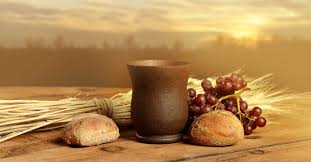 The Lord’s Table
“Bless The Lord, Oh My Soul”








The Song Of The Forgiven
Psalm 103:20-22 
Bless the Lord, O you his angels, you
mighty ones who do his word, obeying the voice of his word! 21 Bless the Lord, all his hosts, his ministers, who do his will! 22 Bless the Lord, all his works, in all places of his dominion. Bless the Lord, O my soul!
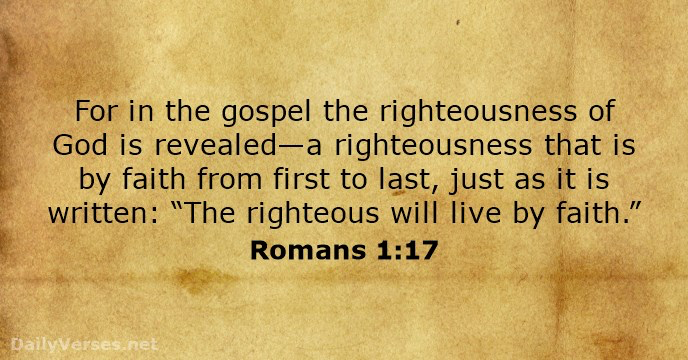